Statystyka medyczna
Piotr Kozłowski


e-mail: kozl@amu.edu.pl
www: kozl.home.amu.edu.pl
1
Zaliczenie:

 obecność na ćwiczeniach – możliwe są 2 nieobecności
 praktyczne kolokwium typu otwarta książka
Materiały:

Strona www: kozl.home.amu.edu.pl
2
Statystyka
Opis
Statystyka opisowa:
metody gromadzenia, opisu i prezentacji danych
Estymacja
Statystyka matematyczna (indukcyjna):
teoria estymacji
weryfikacja hipotez
3
Populacja
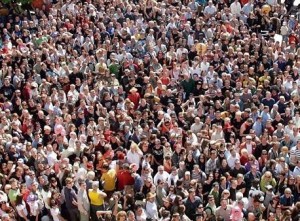 Próbka
reprezentatywna
4
Prawdopodobieństwo w statystyce
Wynik pomiaru wykonanego na losowo wybranej próbce traktujemy jak zmienną losową – przyjmuje wartości z pewnym prawdopodobieństwem.

Ponieważ populacja jest praktycznie nieosiągalna, więc celem nie jest pomiar wszystkich wartości dla populacji, ale znalezienie rozkładu prawdopodobieństwa danej zmiennej w populacji.

W statystyce stosuje się często częstotliwościową def. prawdopodobieństwa: prawdopodobieństwo to stosunek ilości wystąpień danego zdarzenia do ilości wszystkich wystąpień.
5
Estymator – wielkość obliczona dla próby (v’), która stanowi oszacowanie wielkości obliczonej dla populacji (v). Np. średnia z próbki jest dobrym estymatorem średniej z populacji.
Cechy optymalnego estymatora:
Nieobciążony E(v’)=v
Zgodny (limN→∞ P(|v'-v|>ε)=0)
Efektywny – minimalna wariancja
Estymator nieobciążony
Wartość dla populacji
Estymator obciążony
6
Skale pomiarowe
nominalna - wynikiem pomiaru jest rozłączna kategoria, np.: kolor oczu, płeć, grupa krwi, 

porządkowa - podobnie jak nominalna, tylko że wyniki można jednoznacznie uporządkować, np.: stopień znajomości języka: podstawowy, średnio zaawansowany, zaawansowany, biegły, lub masa ciała: niedowaga, norma, nadwaga, otyłość. Skala ta może być wyrażana przy pomocy cyfr, np. skala Apgar (0-10)

przedziałowa (interwałowa, równomierna) - tak jak porządkowa, tylko że można obliczyć odległość między wynikami, większość pomiarów należy do tej skali, np.: ciśnienie krwi, masa ciała, temperatura

ilorazowa - to samo co skala przedziałowa z tym że iloraz ma sens (istnieje bezwzględne zero), np. wiek,
7
Sposoby przedstawiania surowych danych
Histogram (skala ilorazowa i przedziałowa – zmienne ciągłe)
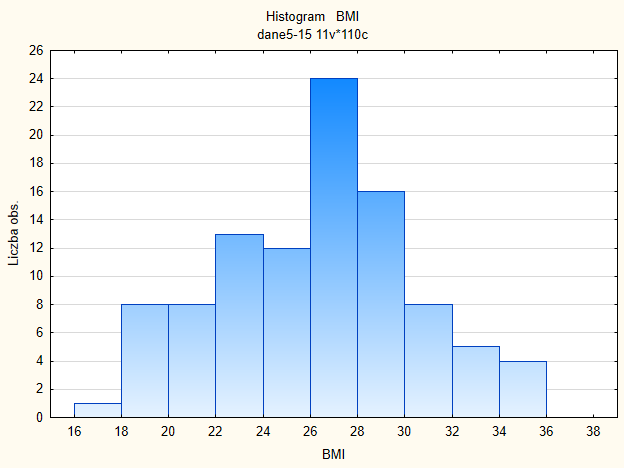 8
Sposoby przedstawiania surowych danych
Histogram skumulowany (skala ilorazowa i przedziałowa – zmienne ciągłe)
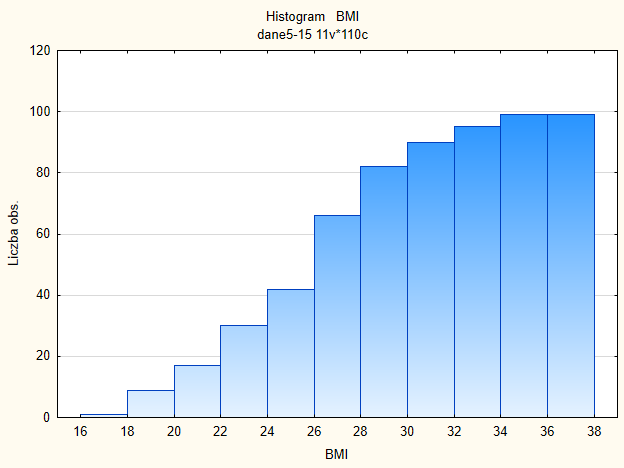 9
wykresy słupkowe - zmienne dyskretne
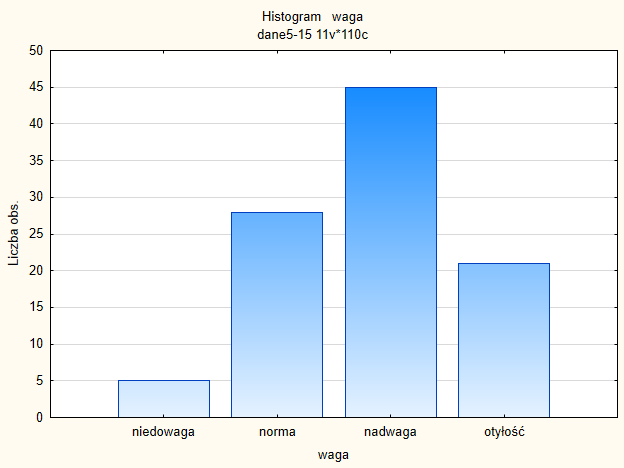 10
porządkowa
wykresy kołowe - wszystkie skale
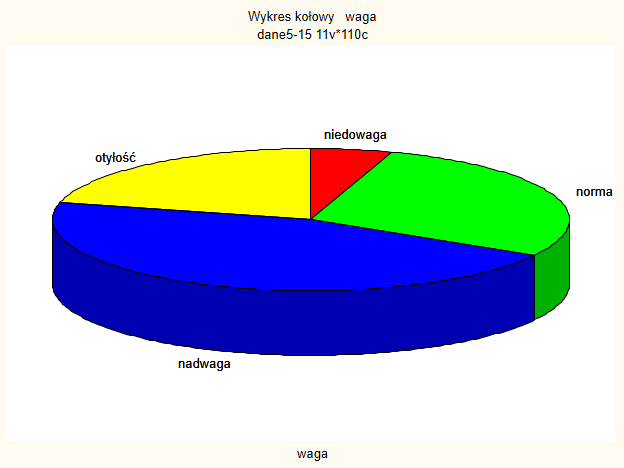 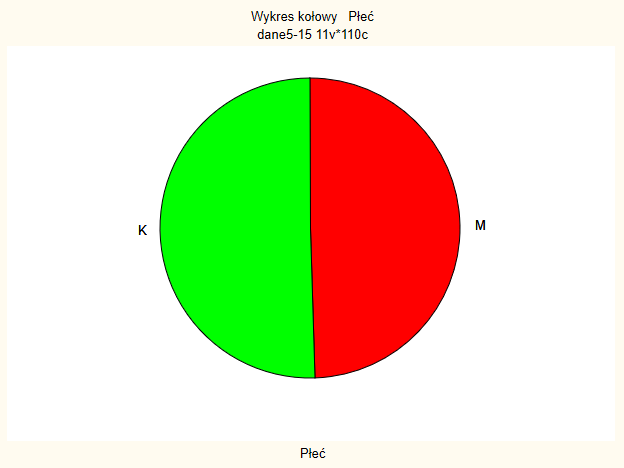 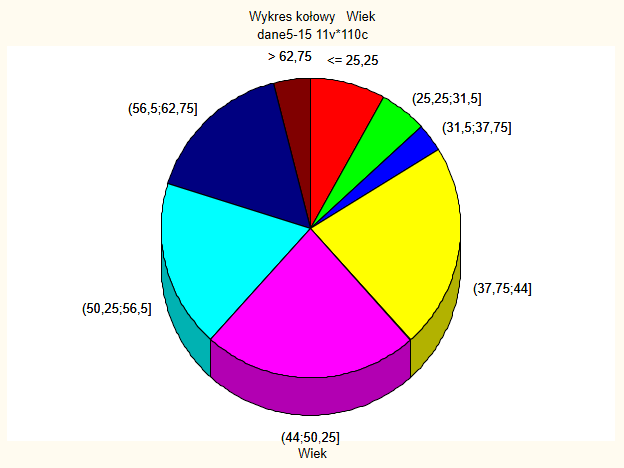 nominalna
ilorazowa
11
Diagram łodyga liście
12
Wykres rozrzutu
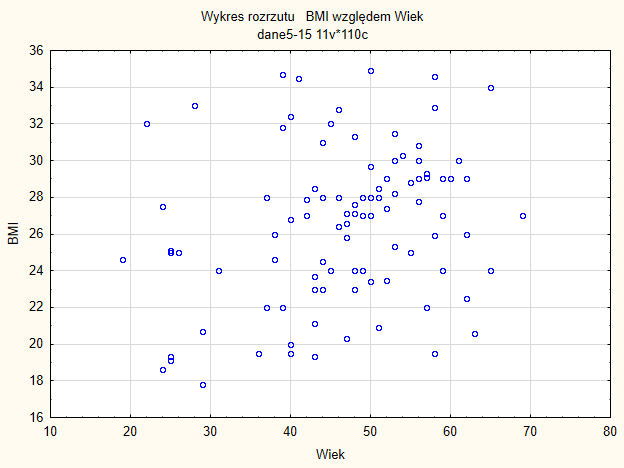 13
Statystyka opisowa
Miary położenia

Średnia arytmetyczna  
Mediana – wartość środkowa
Moda – wartość najczęściej występująca
Kwartyle (Q1 – dolny kwartyl i Q3 – górny kwartyl, percentyle (centyle))
14
Miary rozrzutu
Wariancja 
Odchylenie standardowe
Odchylenie ćwiartkowe
Współczynnik zmienności
15
Miary rozrzutu - przykład
16
Miary symetrii
kurtoza  K>0 - bardziej smukła niż normalny (rozkład leptokurtyczny), K<0 mniej smukła niż normalny (rozkład platokurtyczny)
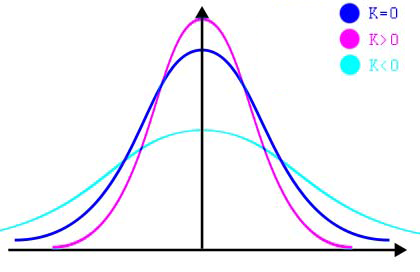 17
skośność (współczynnik symetrii) As>0 - mediana i moda na lewo od średniej (symetria prawostronna - Mo<Me<średnia ), As<0  symetria lewostronna - Mo>Me> średnia
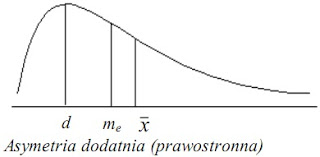 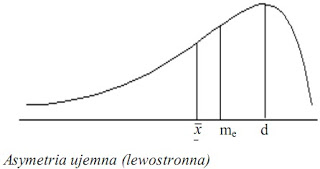 18
Graficzna prezentacja statystyk – wykres ramka-wąsy
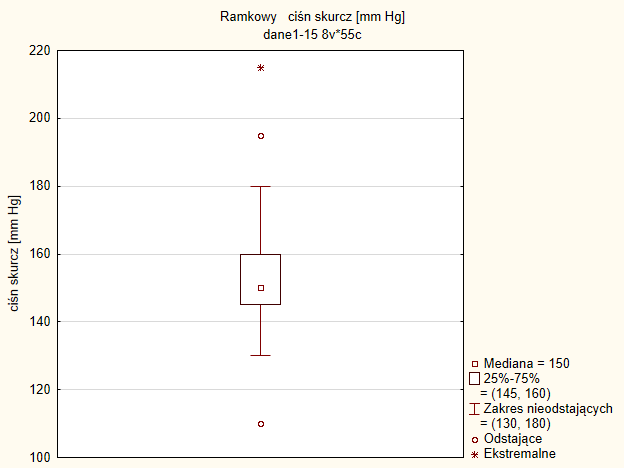 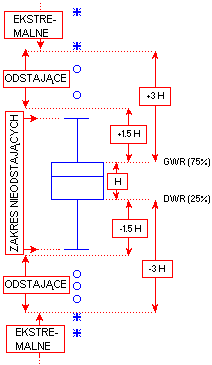 19
Zdarzenia i ich prawdopodobieństwo
Prawdopodobieństwo zdarzenia A w przypadku, gdy wszystkie zdarzenia elementarne są równoprawodpodobne:
n(A) – ilość zdarzeń elementarnych sprzyjających zdarzeniu A
n(Ω) – ilość wszystkich zdarzeń elementarnych
Zdarzenia A i B są niezależne
Prawdopodobieństwo sumy zdarzeń
20
Rozkład prawdopodobieństwa
Zmienne dyskretne  prawdopodobieństwo wystąpienia każdej wartości P(xi), lub dystrybuanta F(xi)

Zmienne ciągłe  gęstość prawdopodobieństwa g(x) lub dystrybuanta F(x)
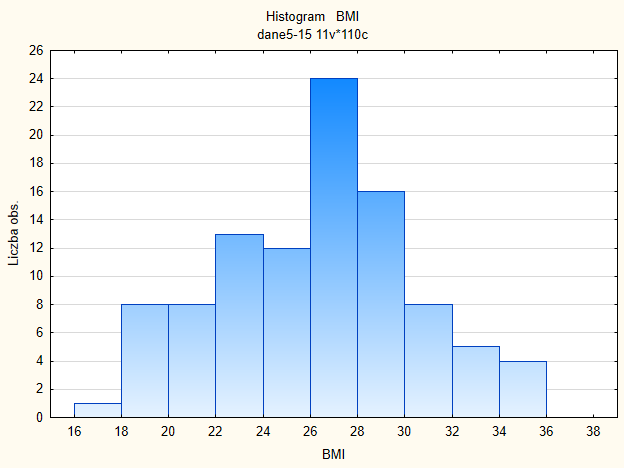 Histogram można uważać za przybliżenie gęstości prawdopodobieństwa.
21
Rodzaje rozkładów prawdopodobieństwa:
Symetryczny





Asymetryczny





o kształcie J





multimodalny
22
23
Centralne twierdzenie graniczne
- błąd standardowy
24
Przedział ufności średniej z populacji (rozkład normalny)
25
Przedział ufności średniej z populacji (rozkład t-Studenta)
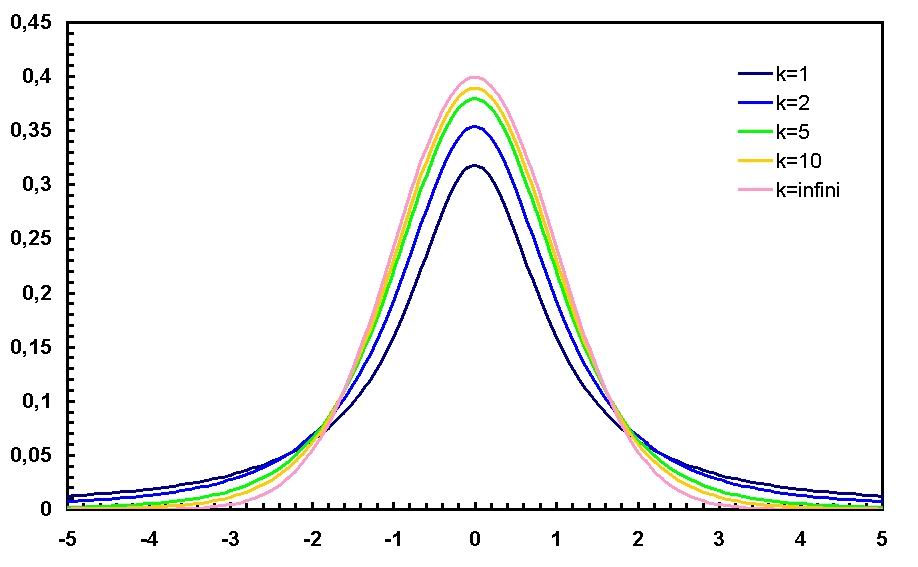 k=n-1
26
Dwa sformułowania:
W przedziale ufności z prawdopodobieństwem 1-α znajduje się średnia z populacji. 
W (1-α)*100% przedziałów ufności utworzonych dla losowo wybranych próbek znajduje się średnia z populacji.
27
Testowanie hipotez
H0: hipoteza zerowa – wyjściowa
H1: hipoteza alternatywna – to co chcemy wykazać
1-β – moc testu
28
Rodzaje hipotez
hipotezy dwustronne: 

H0: μ=μ0
H1: μ≠μ0
hipotezy jednostronne: 

H0: μ≥μ0
H1: μ<μ0
H0: μ≤μ0   
H1: μ>μ0
29
Test t-Studenta dla jednej próbki 
porównanie średniej z populacji z wartością tablicową
30
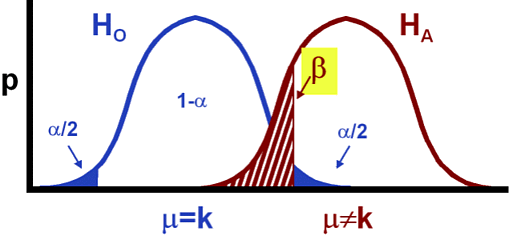 31
Zdefiniuj hipotezę zerową i alternatywną, oraz poziom istotności

Zbierz odpowiednie dane

Oblicz wartość statystyki

Porównaj wartość statystyki z wartościami krytycznymi odpowiedniego rozkładu.

		↕

Zinterpretuj wartość P.
32
Test t-Studenta dla dwóch próbek zależnych (związanych)  
porównanie średnich z dwóch populacji
33
Test t-Studenta dla dwóch prób niezależnych (niezwiązanych) 
porównanie średnich z dwóch populacji
34
Test Shapiro-Wilka 
Sprawdzanie normalności rozkładu
Hipotezy:  

H0: rozkład w populacji jest rozkładem normalnym
H1: w populacji nie ma rozkładu normalnego


wartość P  - Jeśli P>α → nie odrzucamy H0, jeśli P<α → odrzucamy H0 i przyjmujemy H1
35
Test Levene’a 
Sprawdzanie jednorodności wariancji
Hipotezy:  

H0: σ1=σ2  wariancje są jednorodne
H1: σ1≠σ2  wariancje nie są jednorodne


wartość P  - Jeśli P>α → nie odrzucamy H0, jeśli P<α → odrzucamy H0 i przyjmujemy H1
36
Test znaków dla dwóch prób zależnych (związanych) 
porównanie median z dwóch populacji
Założenia: zmienna co najmniej w skali porządkowej, próbki zależne, błąd 1 rodzaju α

Hipotezy:  

H0: φ1= φ2 
H1: φ1≠ φ2

Tworzymy pary wyników xi i yi

Statystyka W to liczba par w których xi > yi, podlega rozkładowi binomialnemu

wartość P  - Jeśli P>α → nie odrzucamy H0, jeśli P<α → odrzucamy H0 i przyjmujemy H1
37
Test Wilcoxona dla dwóch prób zależnych (związanych) 
porównanie median z dwóch populacji
Założenia: zmienna co najmniej w skali interwałowej, próbki zależne, błąd 1 rodzaju α

Hipotezy:  

H0: φ1= φ2 
H1: φ1≠ φ2

Tworzymy pary wyników xi i yi. Następnie szeregujemy zi=xi - yi  wg bezwzględnej wartości od najmniejszej do największej. Odrzucamy zi=0. Przypisujemy kolejne rangi, tak że 1 jest przypisana najmniejszej bezwzględnej wartości, itd.. Gdy mamy kilka takich samych wartości to przypisujemy im rangę równą średniej rozpinanych rang.

Statystyka 


wartość P  - Jeśli P>α → nie odrzucamy H0, jeśli P<α → odrzucamy H0 i przyjmujemy H1
38
Test Manna-Whitneya dla dwóch prób niezależnych (niezwiązanych) 
porównanie median z dwóch populacji
Założenia: zmienna co najmniej w skali porządkowej, próbki niezależne, błąd 1 rodzaju α

Hipotezy:  

H0: P(X > Y) =P(Y > X)  lub dla próbek symetrycznych φ1= φ2 
H1: P(X > Y) ≠ P(Y > X) lub dla próbek symetrycznych φ1≠ φ2

rangujemy wyniki z obu próbek

Statystyka U 
jest równa ilości przypadków kiedy zmienna ze zbioru 1 (x) ma większą rangę niż zmienna ze zbioru 2 (y). Przyjmujemy, że zbiór 1 ma mniejsze rangi.
Inny sposób: Niech R1 i R2 to odpowiednio sumy rang dla zbiorów 1 (x) i 2 (y). Wówczas
39
Test Manna-Whitneya dla dwóch prób niezależnych (niezwiązanych) cd. 
porównanie median z dwóch populacji
U jest stabelaryzowane dla małych n. Dla dużych n może być przybliżone rozkładem normalnym. Gdy wartość U jest dostatecznie małe to odrzucamy H0. Wartość oczekiwana U gdy H0 jest prawdziwa wynosi n1n2/2

wartość P  - Jeśli P>α → nie odrzucamy H0, jeśli P<α → odrzucamy H0 i przyjmujemy H1
40
Schemat testów:
rodzaj testu: porównanie lub zależność

skala pomiarowa

wybór testu

hipotezy H0 i H1

wynik: P

Interpretacja wyniku
41
Skala nominalna - porównanie dwóch grup niezależnych
Porównanie proporcji
Czułość symptomu (testu) – prawdopodobieństwo pojawienia się symptomu u osoby chorej p=a/(a+b)

swoistość symptomu (testu) – prawdopodobieństwo, że nie ma symptomu u pacjentów zdrowych p=d/(c+d)

Wartość predykcyjna dodatnia – prawdopodobieństwo, że osoba jest chora zakładając, że ma symptom p=a/(a+c)

Wartość predykcyjna ujemna – prawdopodobieństwo, że osoba jest zdrowa zakładając, że nie ma symptomu p=d/(b+d)
42
Skala nominalna - porównanie dwóch grup niezależnych
Porównanie proporcji
Badamy proporcje p1=a/(a+b) i p2=c/(c+d) i porównujemy je do proporcji oczekiwanych w sytuacji w której symptom nie zależy od grupy.

Hipotezy:

H0: π1= π2  lub P(x,y)=P(x)P(y)       Równość proporcji jest równoważna
H1: π1≠ π2  lub P(x,y)≠P(x)P(y)       niezależności zmiennych.


Testy oparte są na porównaniu liczności obserwowanych Oi do liczności oczekiwanych Ei, gdy H0 jest prawdziwa

np.
E1=(a+b)(a+c)/(a+b+c+d)  




co wynika z warunku 
P(x=tak,y=chorzy)=P(x=tak)P(y=chorzy)
43
44
Skala nominalna - porównanie dwóch grup niezależnych
Porównanie proporcji
chi2 (N=n1+n2>40, Ei>10)






				dla tabeli 2x2
				


V-kwadrat (N>40 i jakieś Ei<10)

Chi2 z poprawką Yatesa (N>40 i jakieś Ei<5, lub 20<N≤40 i wszystkie Ei>5)

Dokładny Fishera (20<N≤40 i jakieś Ei<5, lub N ≤20)
45
Skala nominalna - porównanie dwóch grup zależnych - test McNemara
Porównanie proporcji
Badamy proporcje p1=(a+b)/(c+d) i p2=(a+c)/(b+d).

Hipotezy:

H0: π1= π2
H1: π1≠ π2
46
Porównanie wielu próbek
47
Porównanie wielu próbek – test ANOVA
porównanie średnich wielu próbek
Założenia: grupy niezależne, rozkład normalny we wszystkich grupach, równe wariancje, brak korelacji średnich w grupach z ich wariancjami.

Przyjmujemy model: xij=µ+αi+eij 

Porównujemy zmienność wew. grupową:

 		     ze zmiennością międzygrupową

Używając statystyki F zdefiniowanej jako:






z k-1 i n-k stopniami swobody
48
Porównanie wielu próbek – test ANOVA (jednoczynnikowa)
porównanie średnich wielu próbek
49
Porównanie wielu próbek – test ANOVA z powtarzanymi pomiarami
porównanie średnich wielu próbek
50
ANOVA nieparametryczna
porównanie median wielu próbek
Test Kruskala-Wallisa  - założenia: grupy niezależne, skala co najmniej porządkowa, test post hoc: wielokrotne porównanie średnich rang.

Test Friedmana  - założenia: grupy zależne, skala co najmniej porządkowa, test post hoc: dostępny w postaci skryptu
51
Relacja między danymi – współczynniki korelacji
Współczynnik korelacji liniowej Pearsona
52
Współczynnik korelacji liniowej Pearsona dla różnych zbiorów danych
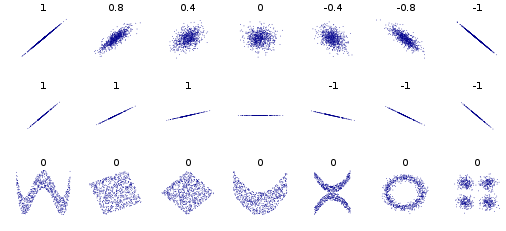 53
Relacja między danymi – współczynniki korelacji
Współczynnik korelacji liniowej Pearsona
54
Relacja między danymi – współczynniki korelacji
współczynnik korelacji Spearmana
Założenia: zmienne co najmniej w skali porządkowej – zwykle stosuje się dla zmiennych na skali interwałowej, które nie mają rozkładu normalnego. 

Definicja: Korelacja liniowa liczona dla rang.

Hipotezy (test na istotność wsp. korelacji Spearmana):  

H0: ρs=0
H1: ρs≠0

rs2 – nie podlega takiej interpretacji jak r2


ρs   jest miarą monotoniczności zależności między dwoma zmiennymi: ρs=1 lub -1 gdy zależność jest ściśle monotoniczna.
ρs zakłada, że odległości między najbliższymi wartościami są takie same i równe 1 – wynik rangowania.
55
Relacja między danymi – współczynniki korelacji
współczynnik τ Kendalla
Założenia: zmienne co najmniej w skali porządkowej – zwykle stosuje się dla zmiennych na skali porządkowej (brak założenia o takiej samej odległości między najbliższymi wartościami)

Definicja: (x i y to rangi lub odpowiednie wartości liczbowe)

	




P - ilość par zgodnych (x1-x2)(y1-y2)>0
Q- ilość par niezgodnych (x1-x2)(y1-y2)<0

Hipotezy (test na istotność wsp. τ Kendalla):  

H0: τ=0
H1: τ≠0
To jest tzw. τA. Istnieje jeszcze τB i τC , które biorą pod uwagę rangi wiązane.
56
Relacja między danymi – współczynniki korelacji
współczynnik Yule’a
Założenia: zmienne binarne w skali nominalnej – tabela 2x2

Definicja:

	



0≤ϕ≤1 - test istotności taki sam jak dla proporcji w tablicy 2x2, df=1.

Hipotezy (test na istotność wsp. Yule’a):  

H0: ϕ=0
H1: ϕ≠0
57
Relacja między danymi – współczynniki korelacji
współczynnik C-Pearsona (kontyngencji)
Założenia: zmienne w skali nominalnej

Definicja:

	
				df=(n1-1)(n2-1)

			 n1, n2 – ilość różnych elementów w grupie 1 i 2

Test istotności --> chi2. C powinno być większe niż 0. Przyjmuje wartości zależne od wielkości tabeli.

Hipotezy (test na istotność wsp. C-Pearsona):  

H0: C=0
H1: C≠0
58
Relacja między danymi – współczynniki korelacji
współczynnik V-Cramera
Założenia: zmienne w skali nominalnej

Definicja:

	
			n1, n2 – ilość różnych elementów w grupie 1 i 2	

0≤V≤1 - nie zależy od wielkości tabeli.
Test istotności chi2.

Hipotezy (test na istotność wsp. V-Cramera):  

H0: V=0
H1: V≠0
59
Regresja liniowa
Założenia: rozkład normalny obu zmiennych, lub rozkład zmiennej zależnej y dla każdej wartości zmiennej niezależnej x jest normalny i wariancja y jest taka sama dla każdego x, zależność liniowa.

Definicja:
	y=a+bx – regresja y wzg. x  odl. |y-yi| jest minimalna
	x=c+dy – regresja x wzg. y	  odl. |x-xi| jest minimalna

współczynniki liczone są metodą najmniejszych kwadratów (regresja y wzg. x):
60
Regresja liniowa
Test na istotność wsp. b taki sam jak na istotność wsp. korelacji.

H0: β=0
H1: β≠0

Błąd standardowy estymacji:






Przedział predykcji i przedział ufności
61